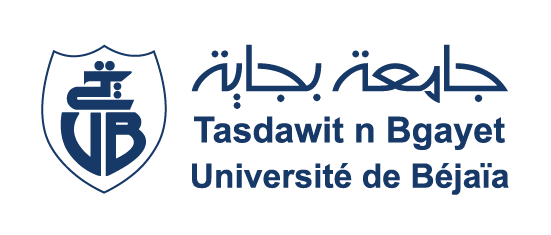 Université Abderrahmane MIRA de Béjaia                                                                             
Faculté des Sciences de la Nature et de la Vie
Filière : BiotechnologieDomaine : Sciences de la Nature et de la Vie
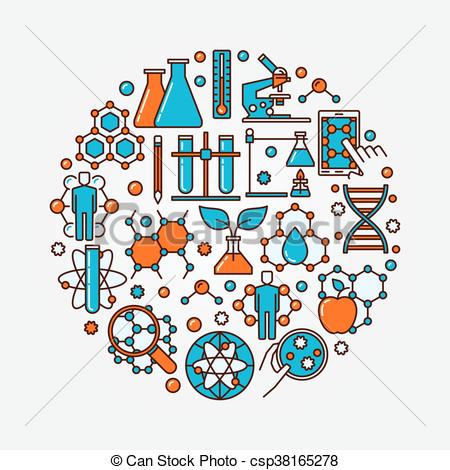 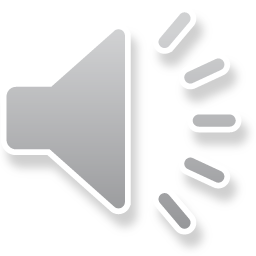 La biotechnologie, ou « technologie de bioconversion » résulte d'un mariage entre la science des êtres vivants – la biologie – et un ensemble de techniques nouvelles issues d'autres disciplines telles que la microbiologie, la biochimie, la biophysique, la génétique, la biologie moléculaire, l'informatique, …
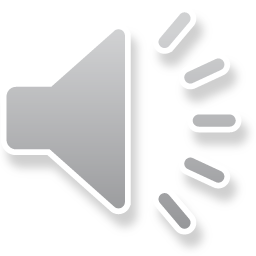 Domaines de la Biotechnologie
Les biotechnologies jouent un rôle important dans le secteur des industries de la santé, mais ont aussi un rôle émergent dans les secteurs de l’environnement, de l’agriculture, de l’agroalimentaire, ainsi que pour la mise au point de processus industriels innovants.
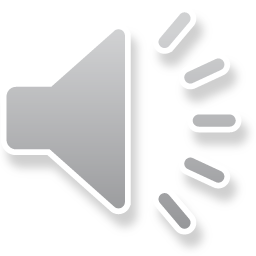 Spécialités de la biotechnologie contemporaine
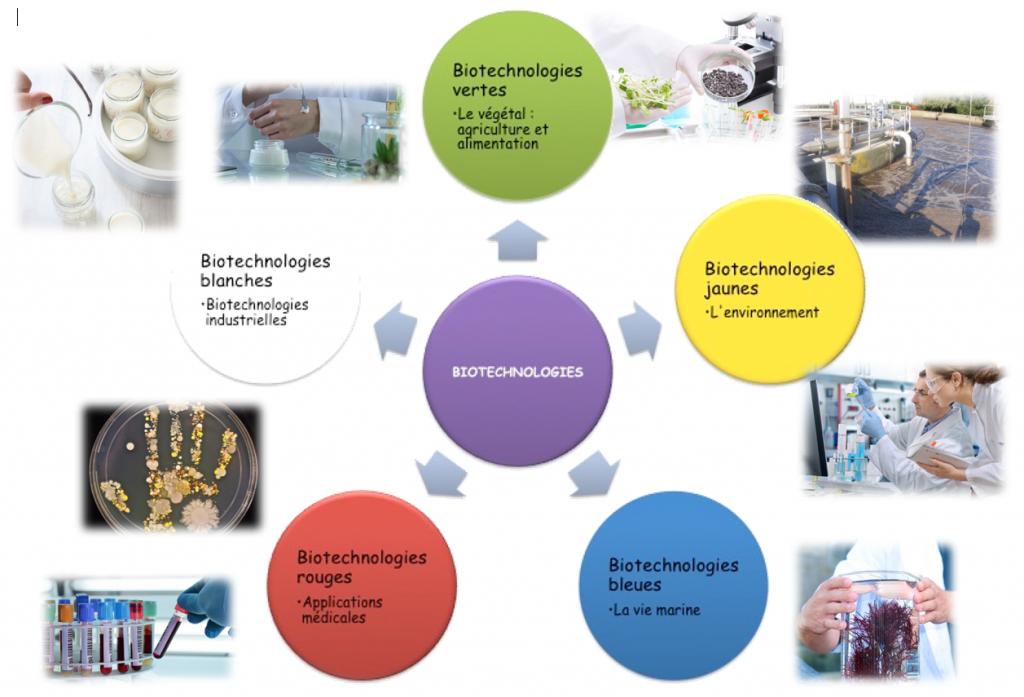 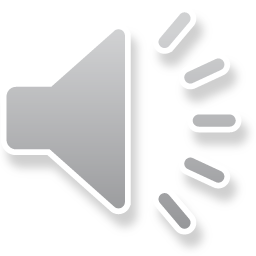 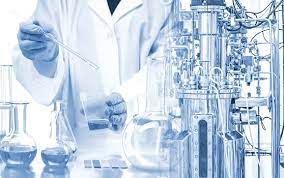 Domaine
Filière : pré-spécialisation
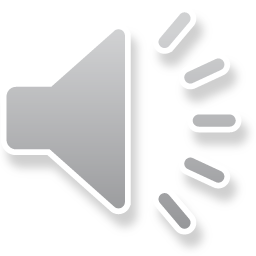 Licence
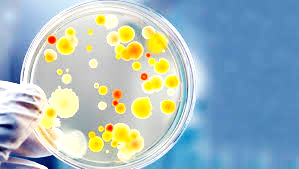 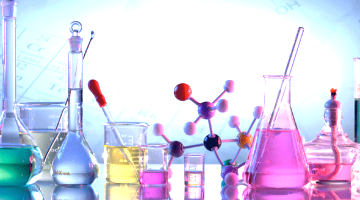 Master
Doctorat
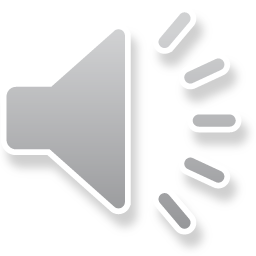 Potentialités d'Employabilité
Les biotechnologues peuvent créer de nouvelles matières, de nouvelles énergies ou de nouvelles bactéries, qui serviront aux :
Industries chimiques;
Entreprises pharmaceutiques (production de vaccins et d’antibiotiques);
Entreprises agro-alimentaires(production de conservateurs biologiques); 
Entreprises cosmétiques (bioréacteurs d’algues);
Industries de l'énergie et l’environnement.

Leurs travail consistera à superviser la production, assurer la qualité ( mise en place des systèmes d’assurance qualité ) et apporter des solutions aux problèmes techniques et scientifiques.
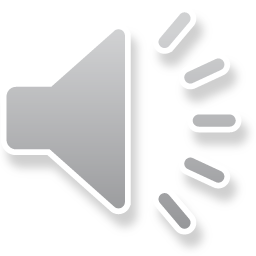